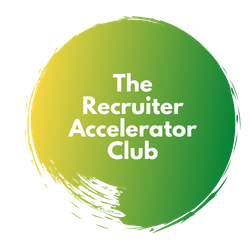 Module 4

Overcoming objections with Flair!
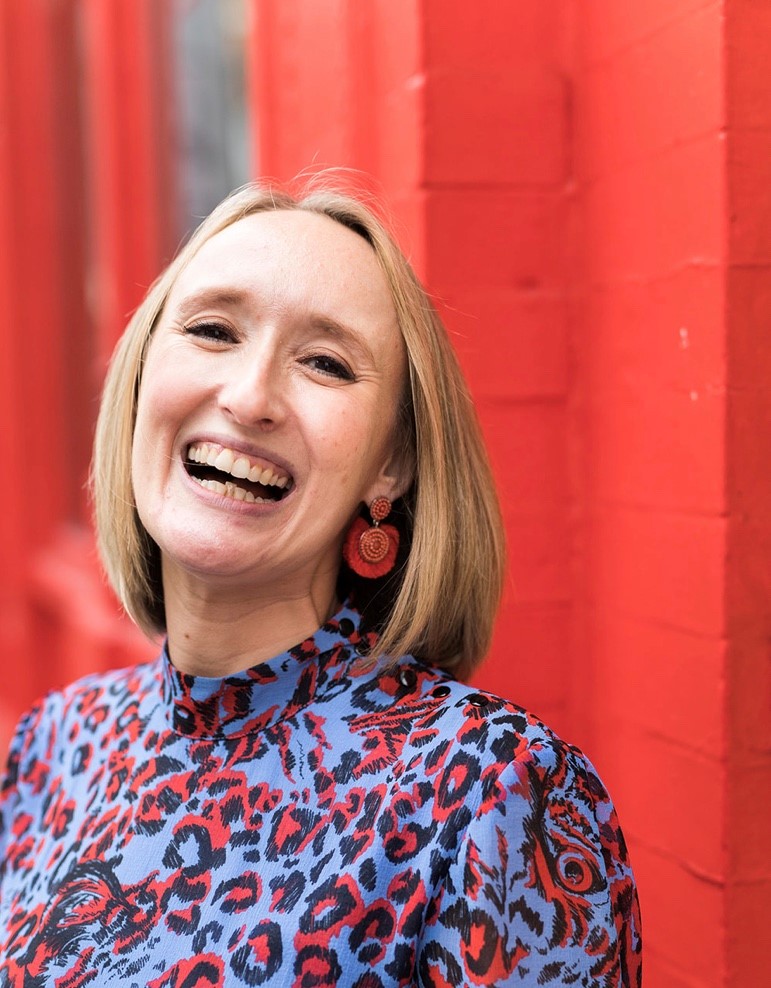 17 years industry experience
Welcome!
Consultant
Senior consultant
L and D consultant
Internal Recruitment Manager
Associate Director
Director of Operations
Training Consultancy owner
This group is all about and for you!
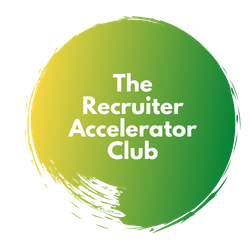 [Speaker Notes: Also worth mentioning I did BD for 5 years, 4 days a week, 6 hours a day. BD hasn’t changed too much – in terms of how we approach the phone, and what worked then, still works.]
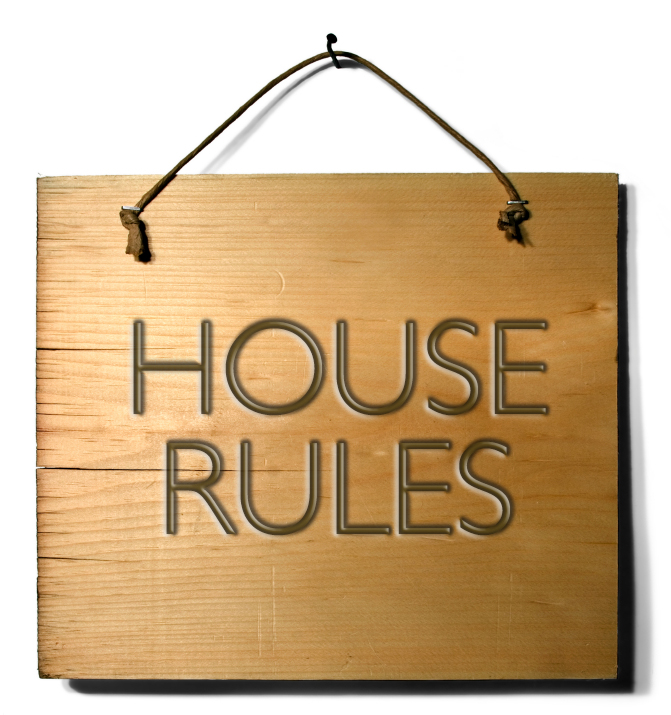 How do the webinars work?
1.5 hours of training content
Every month we will cover a different topic
We will have one comfort break of 5 minutes!
We will use the chat room, Miro boards and live discussion. There will be group work when appropriate and the numbers allow – so get involved!
We do need to see each others faces! Unless I explain otherwise e.g. if we have a lot of content to get through and we are running out of time
I will always ask you for questions
I will always ask for your full attention
You will always have mine
We will respect the confidentiality of our clients, candidates and colleagues
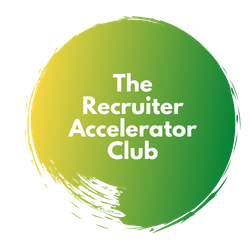 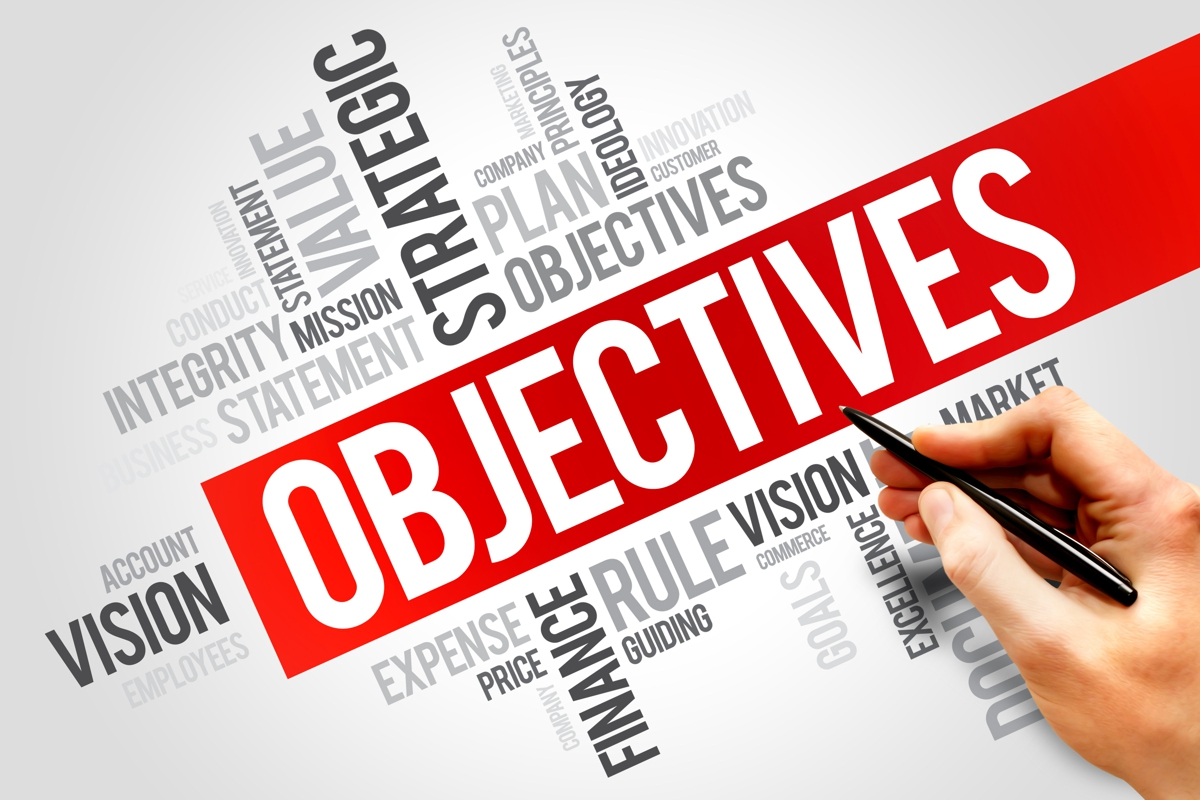 Objectives for this session:
Why do we get objections?
Changing our mindset
What might they look like?
What is the first thing we should do?
We need a plan
The formula…
Selling successfully
Asking for commitment in our close
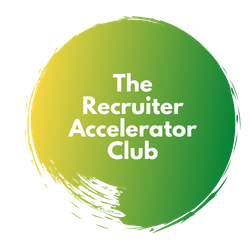 By the end of this session you will be able to:know how to respond to common objectionshave a plan for the most common objection you are hearing right nowincrease your confidence to make progress in the call
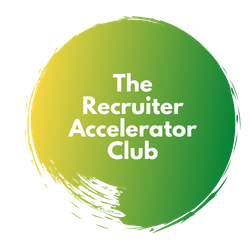 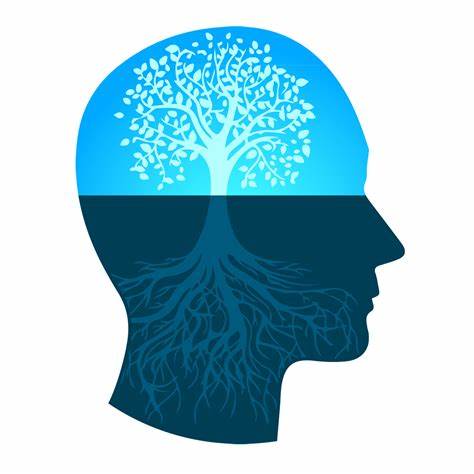 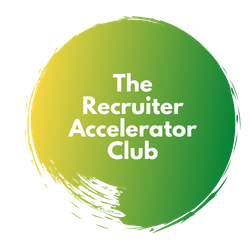 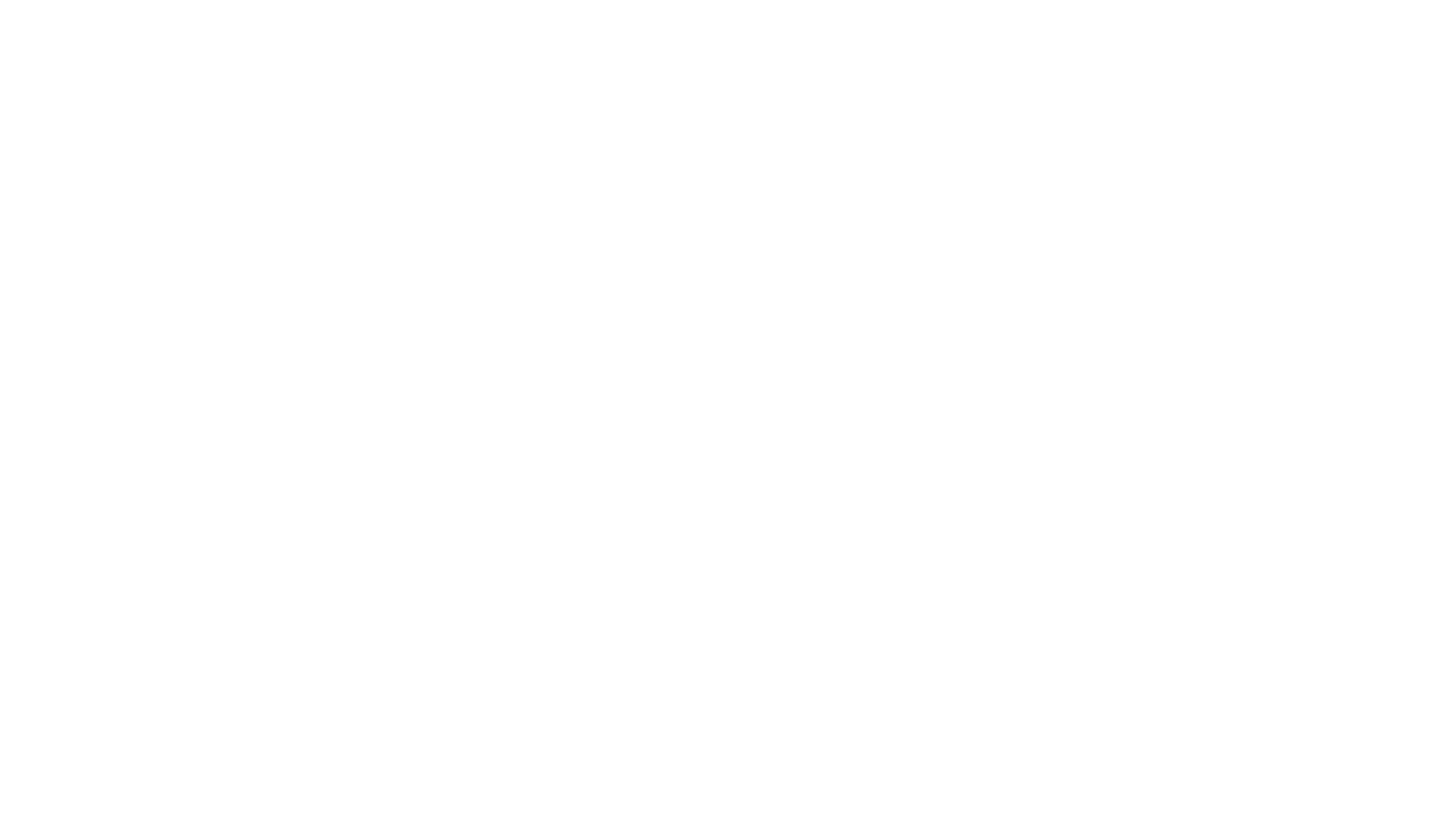 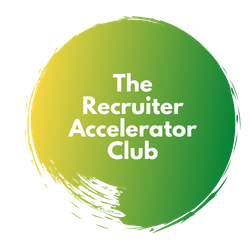 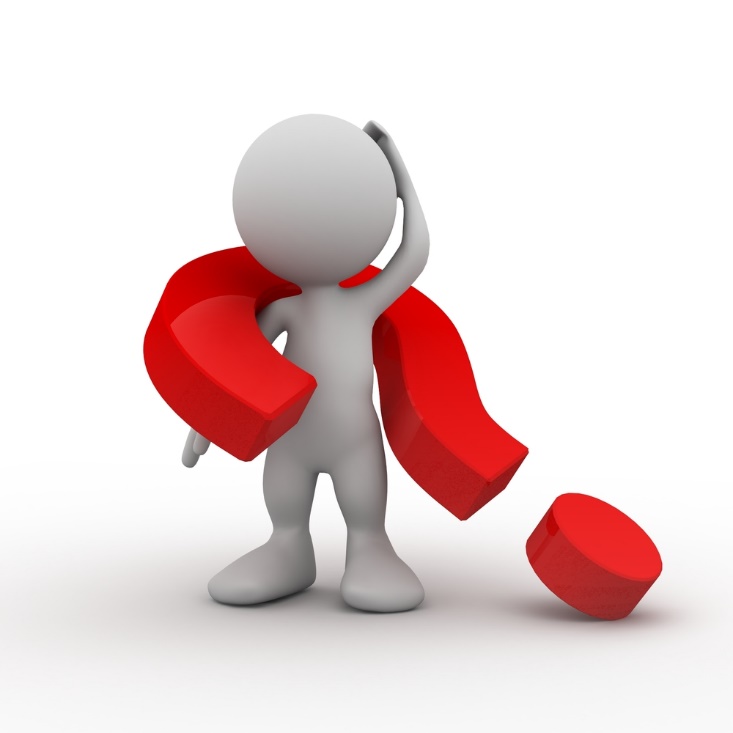 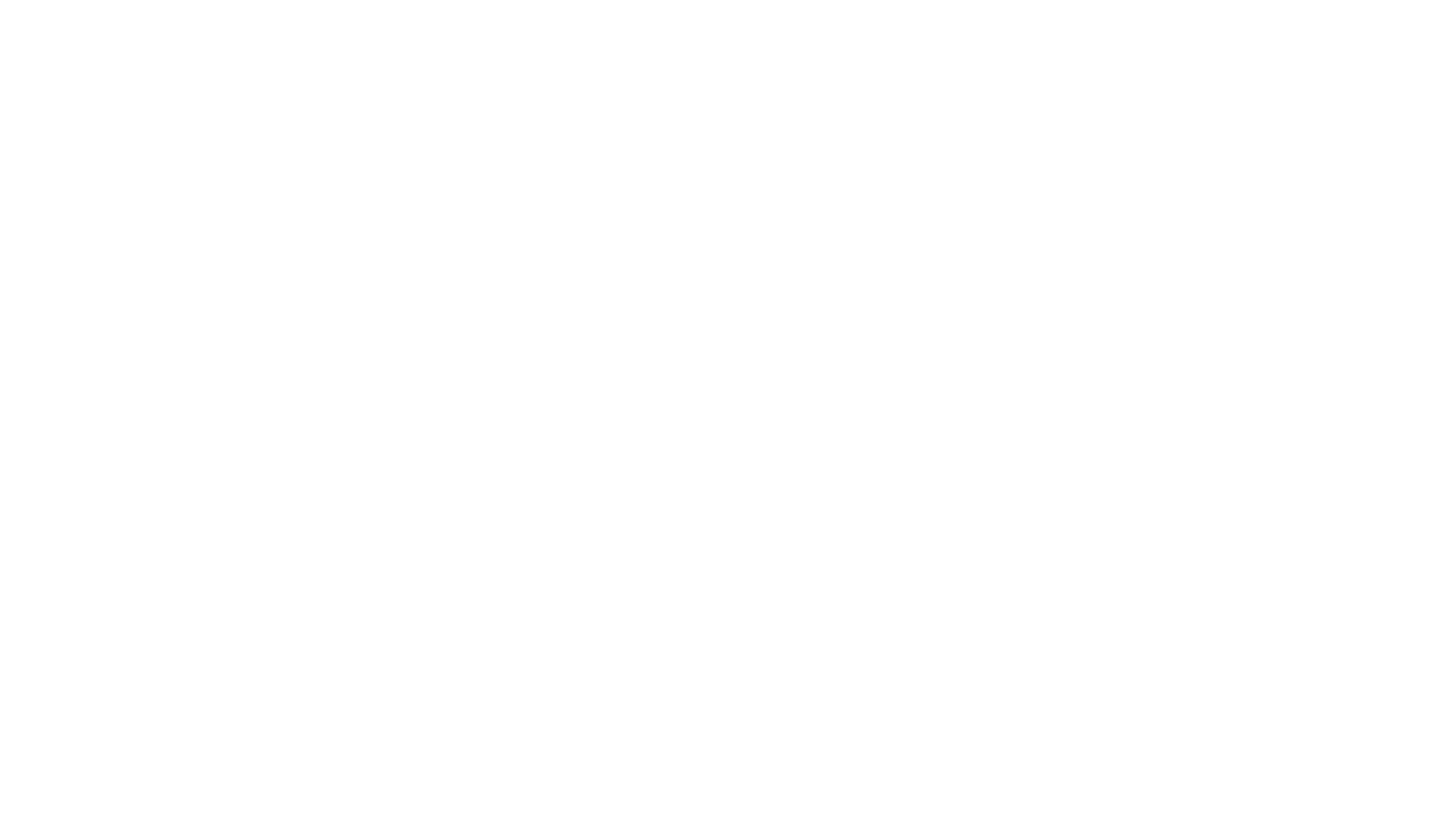 Why do we get Objections?
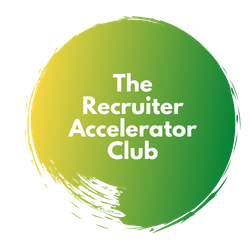 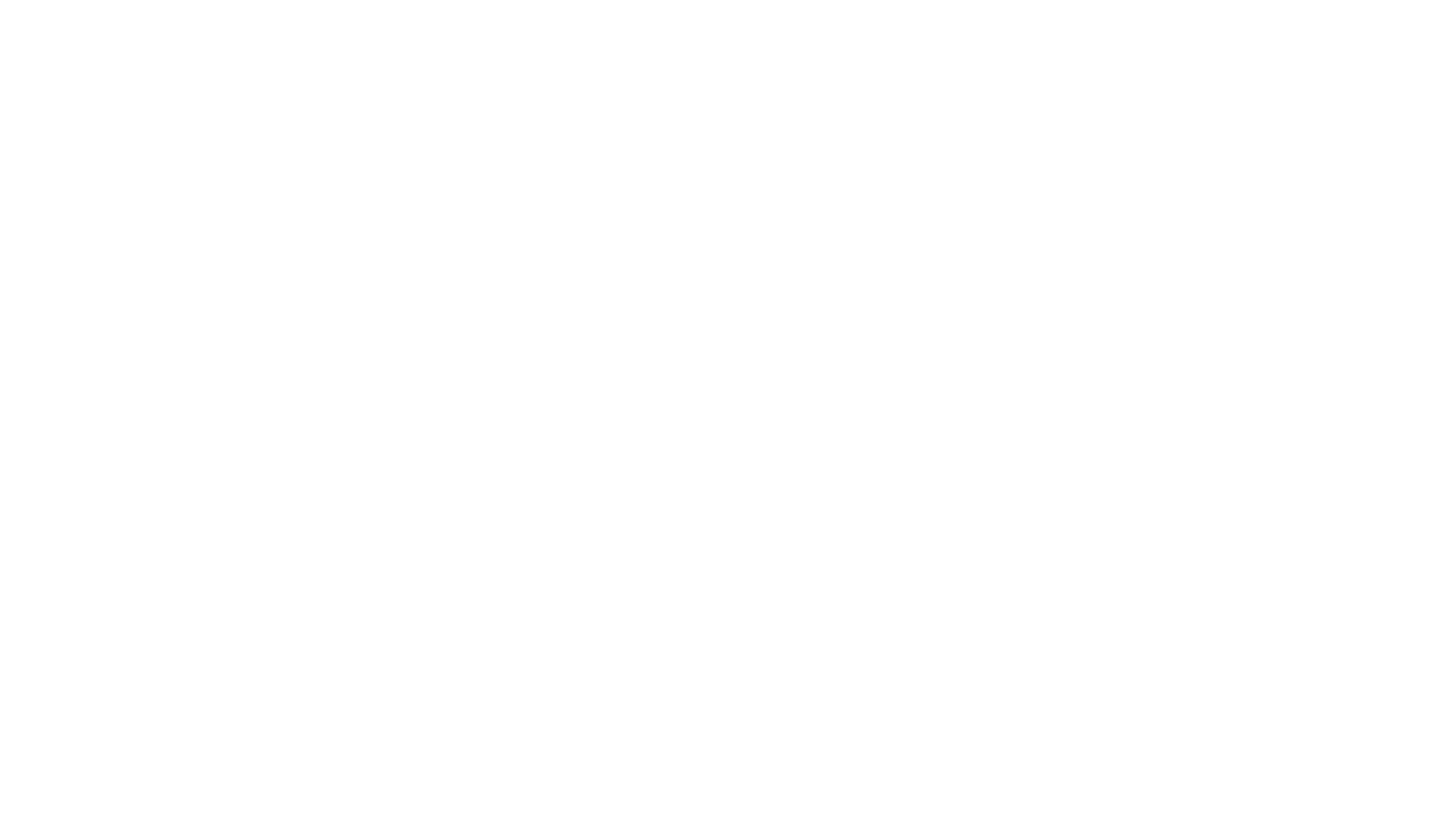 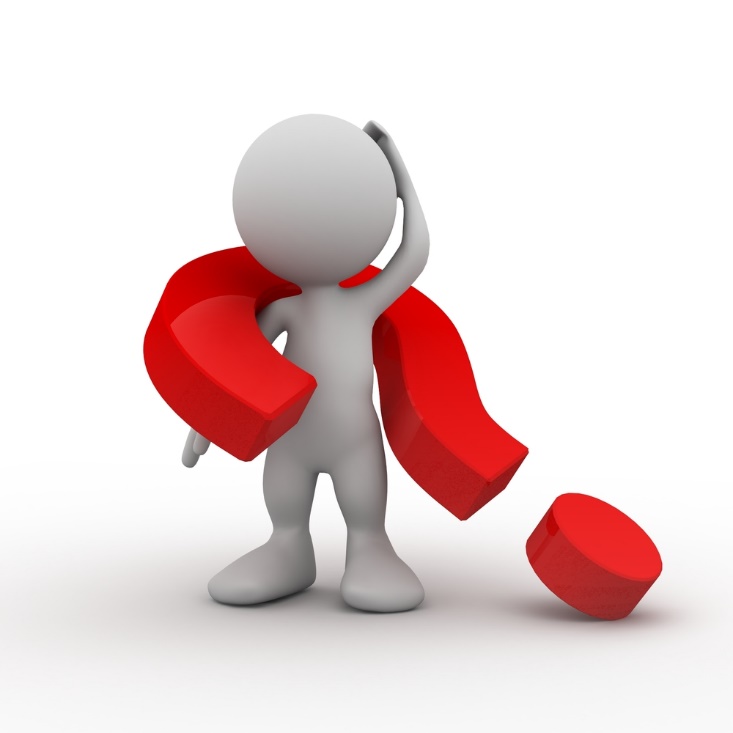 Why do we get Objections?
They think its true
They want to get you off the phone
They are busy…
What they say could be true
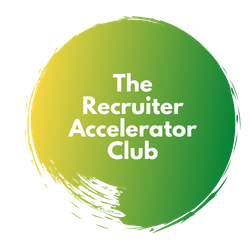 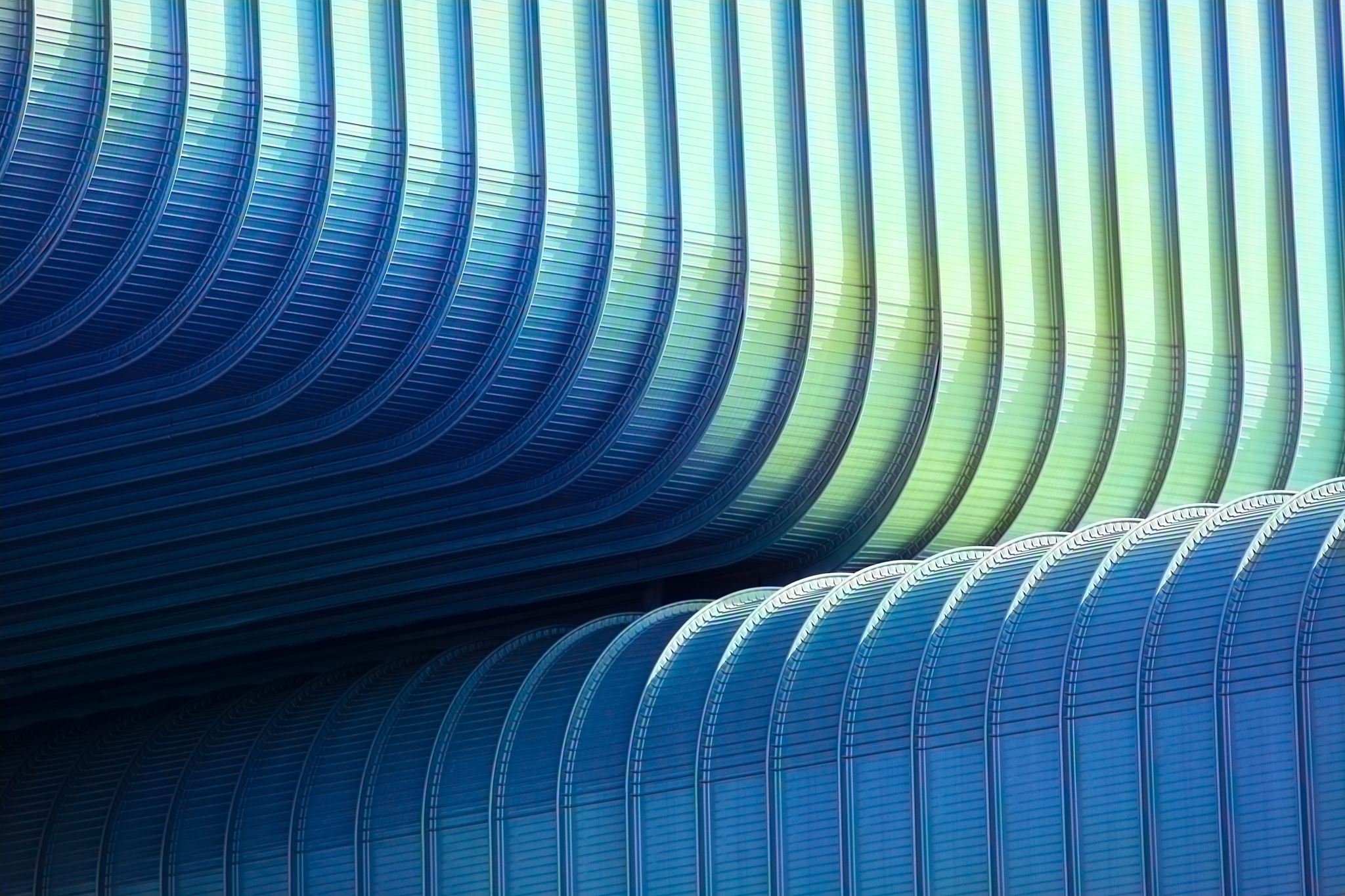 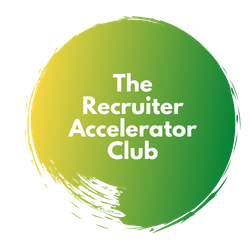 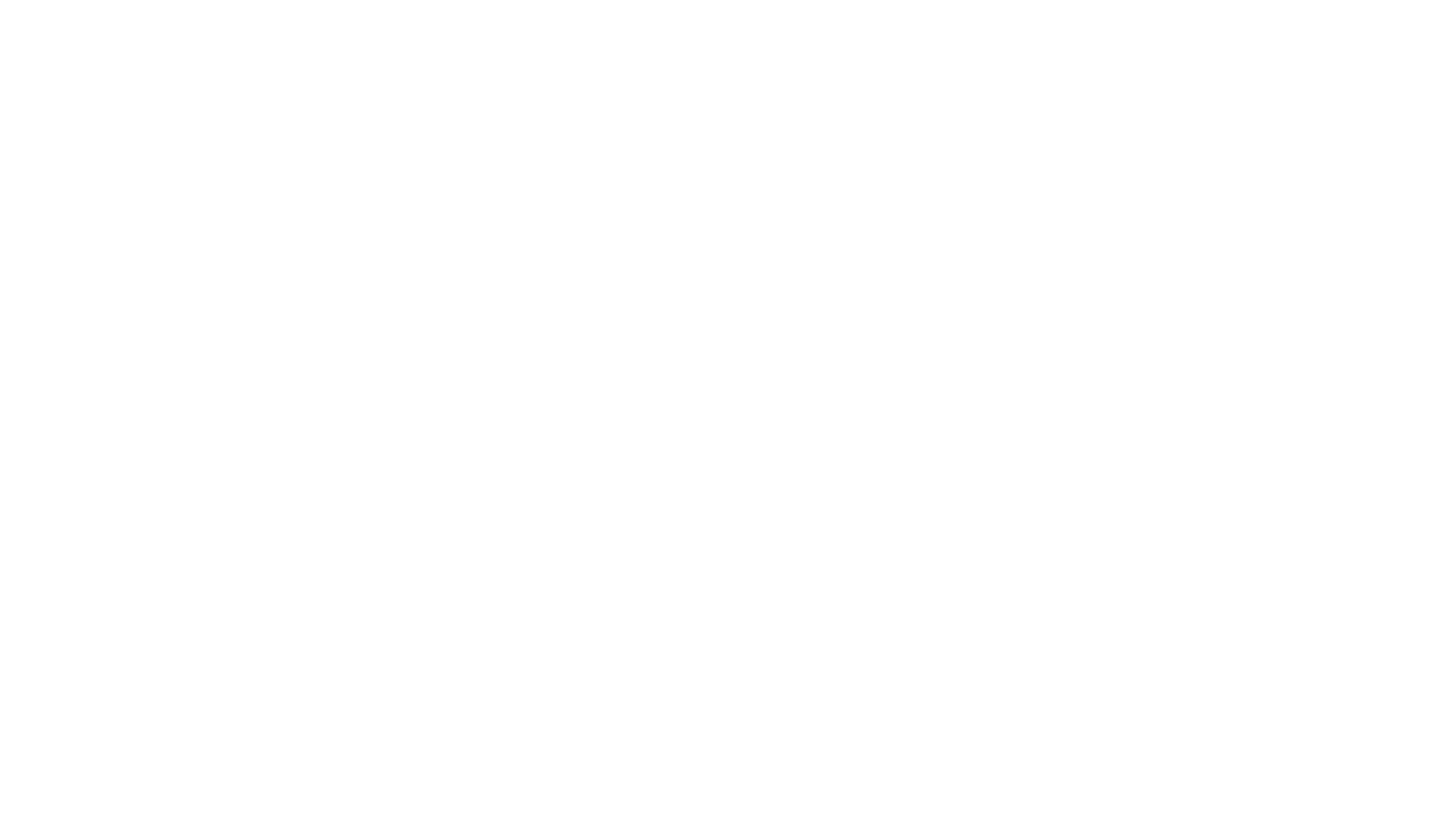 Current common objections:
We are not hiring…due to Covid
We are not allowed to use agencies… due to Covid
We have made redundancies… due to Covid
We have no budget….
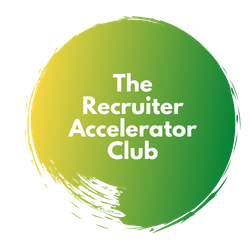 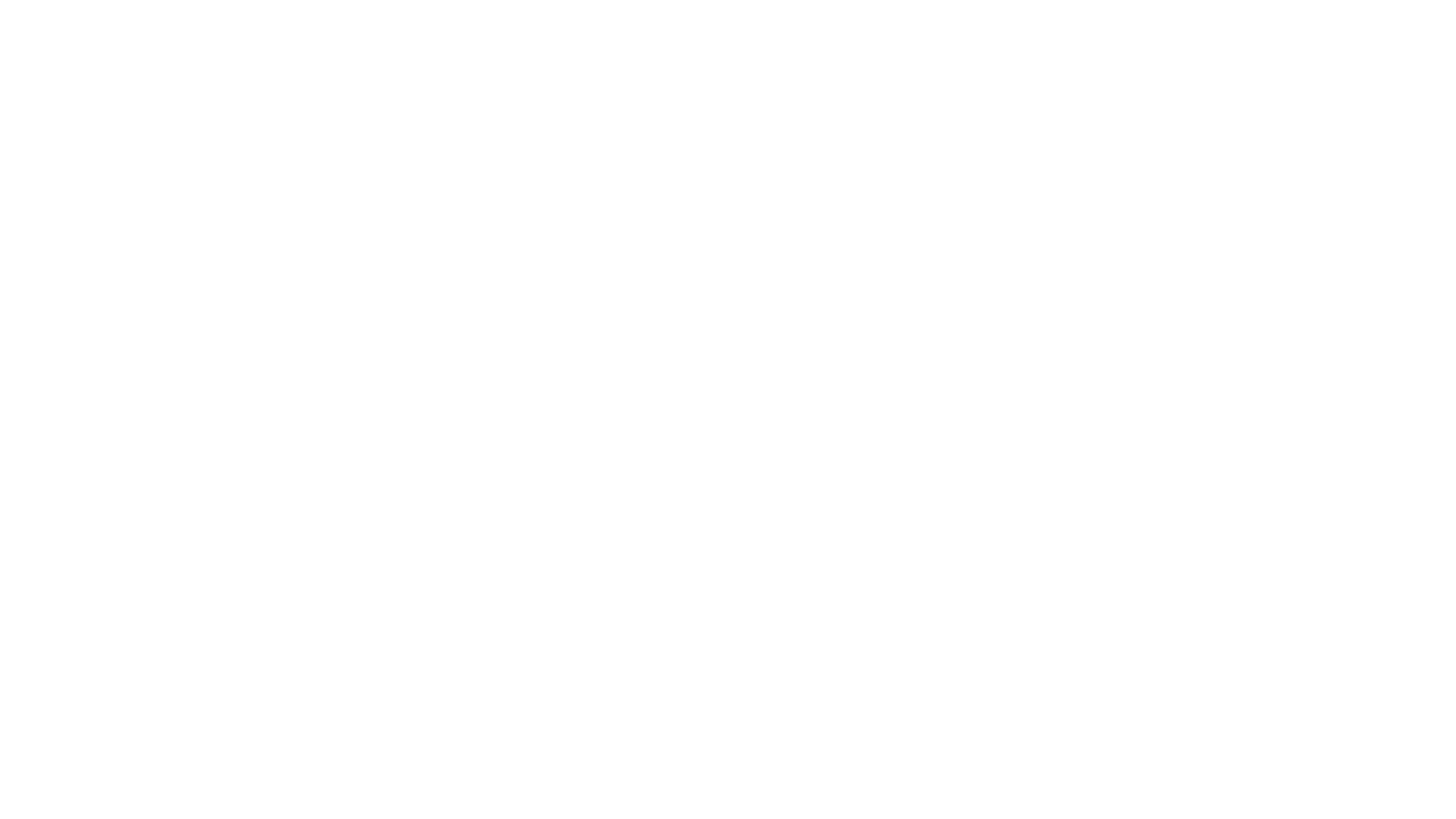 We need to unpick and unpack what they tell us…
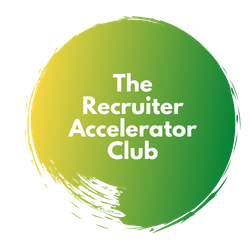 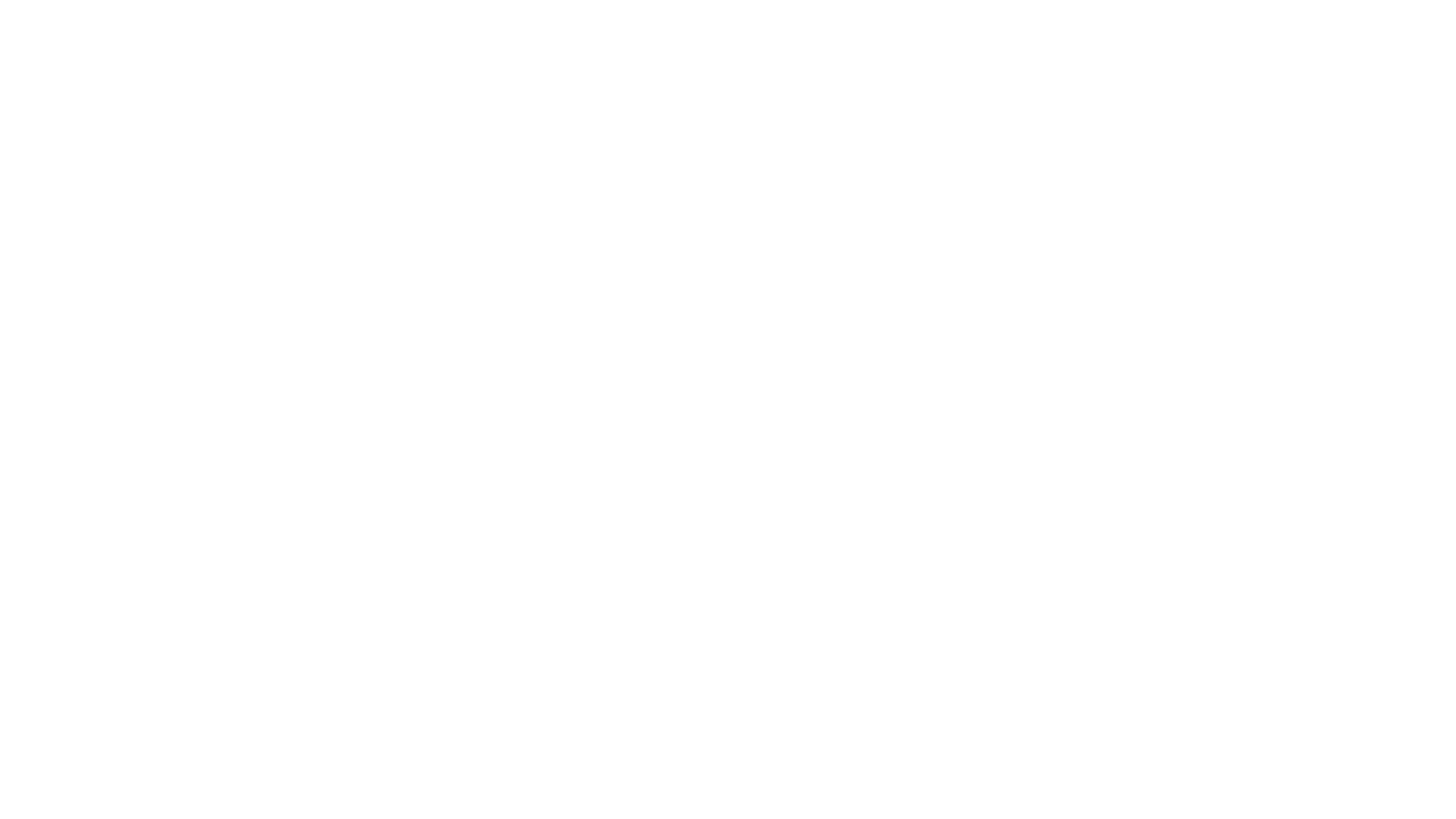 What do we do now??!
Don’t panic!

If we have changed our expectations and they are now realistic – i.e. we are going to get objections.

Don’t think of them as objections but a different route to your final destination

We can deal with them!
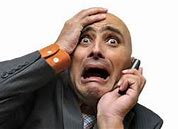 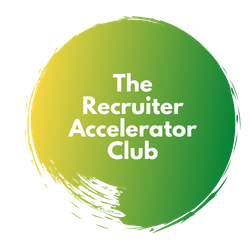 We need a plan….And this is it!
This is your road map to success
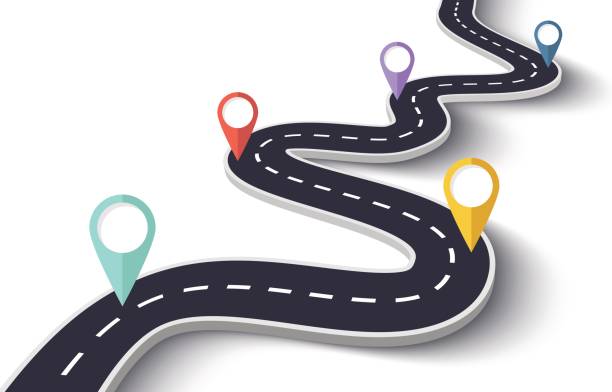 Empathise
Question
Check
Sell
Confirm
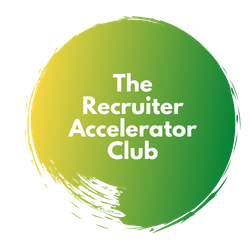 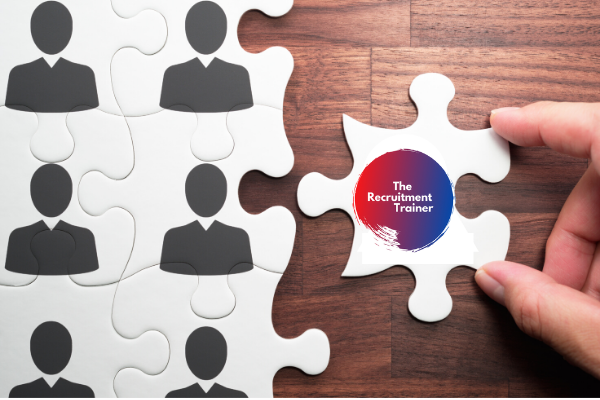 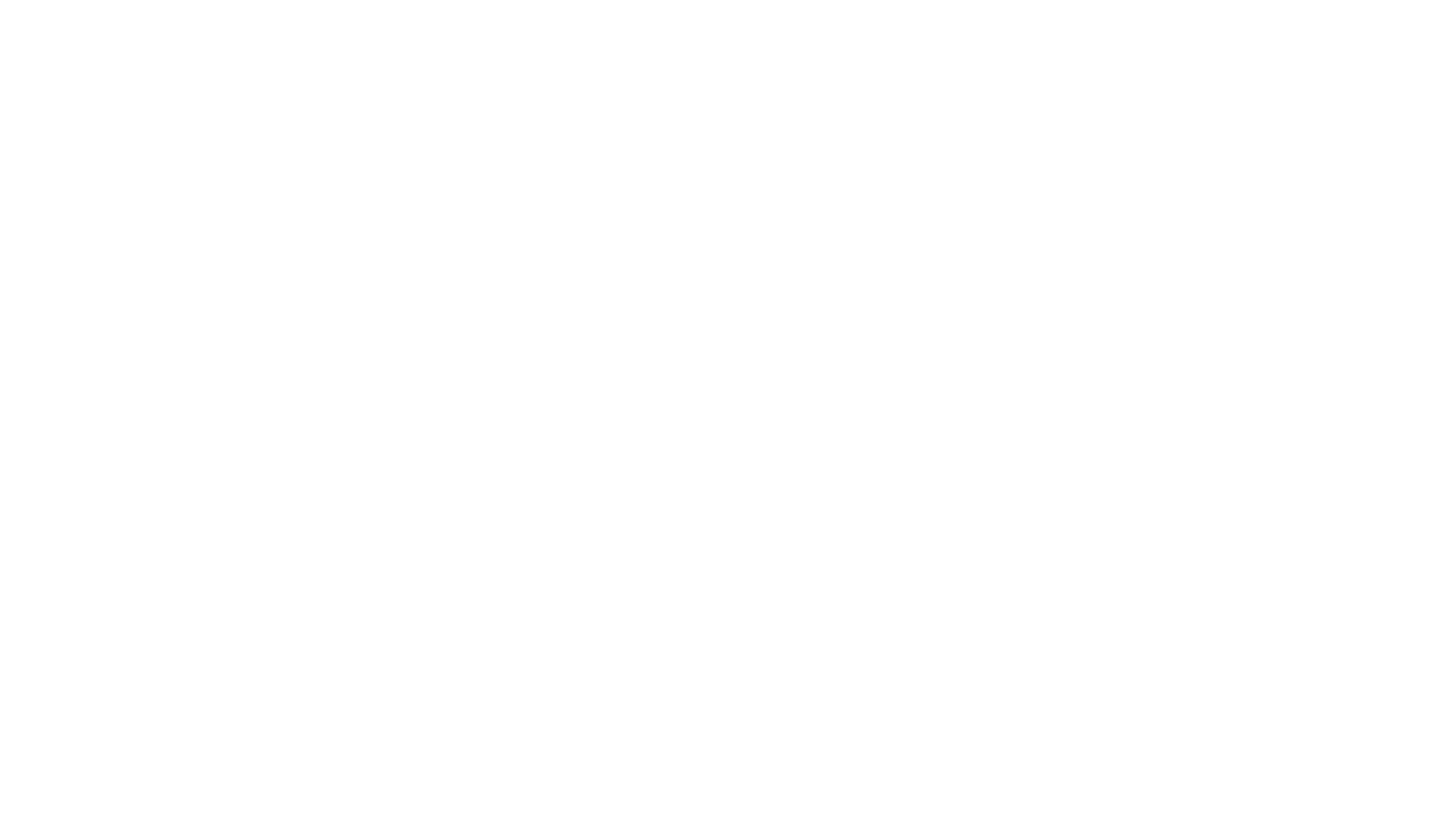 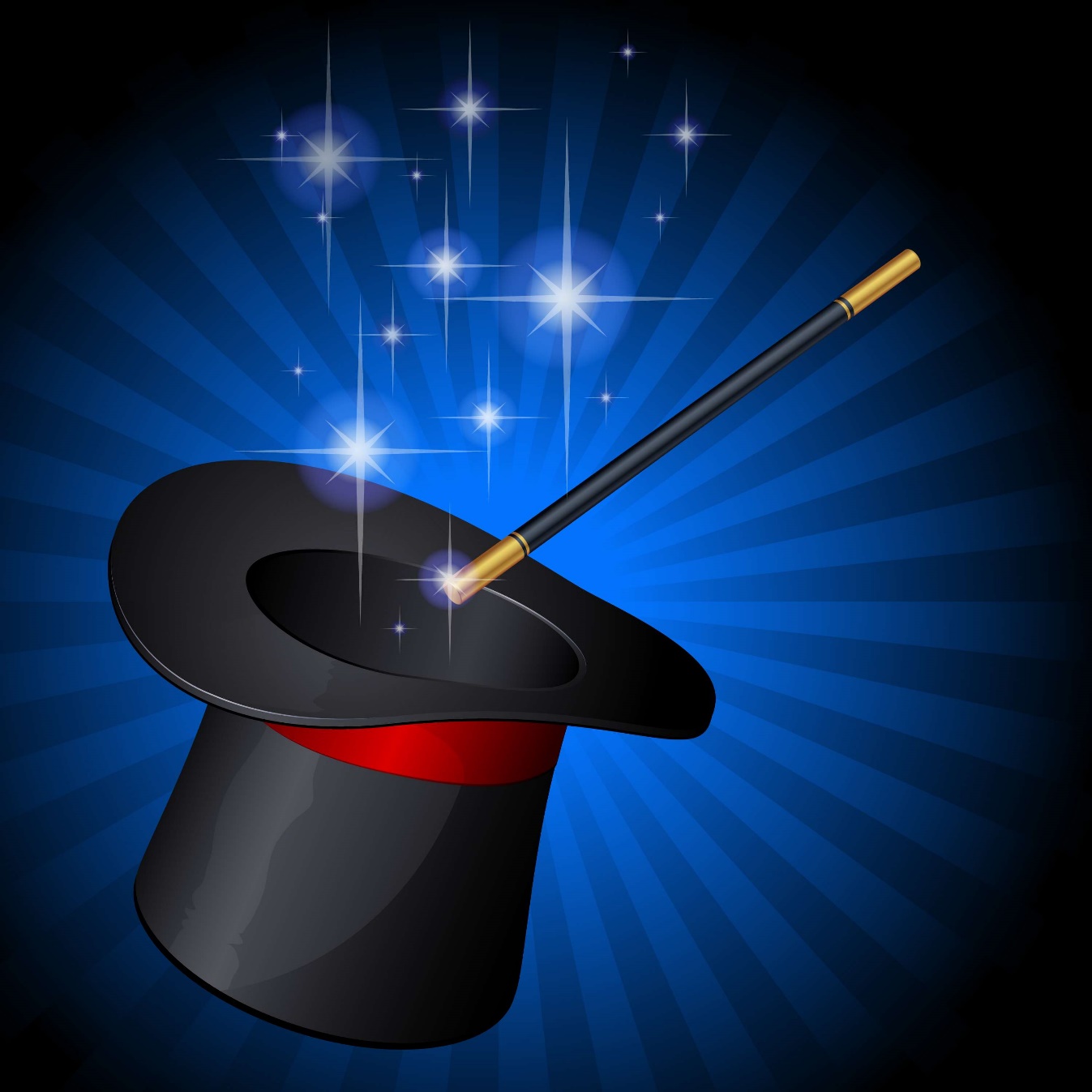 What is the magic formula?
Follow the plan
Slow down
Listen! For understanding – NOT so you
 can reply
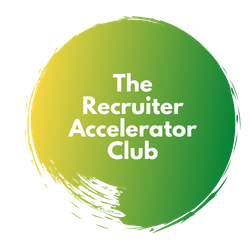 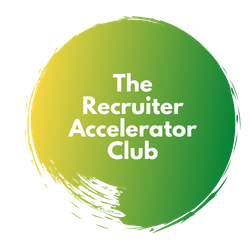 Why do we ask questions?
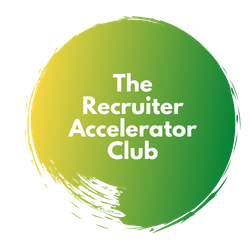 [Speaker Notes: Why do we need questions?

In recruitment there is no such thing as magic answers – But we do have magic questions. Questions have a strange quality – You cannot respond to a question without firstly thinking of an answer. Even with the answer ‘I don’t know’ you would still have to think through your knowledge and past experience to come up with that answer.
We have been programmed to ask closed questions over a period of time. This leads to limited conversation, and limited information gathering. As information gatherers by trade, we have to re-programme our brains into asking more effective questions in order to promote deeper thought, drill down into hidden needs/wants/issues and to influence our clients and candidates.
Clients (and some candidates) may be less receptive and open to talking to you – The right questions can mean the difference between that client or candidate talking to you ... Or not!

Lets take a look at the different types of questions... As we go through these, please make a note of which types of questions you and the other person were mostly using during the exercise...]
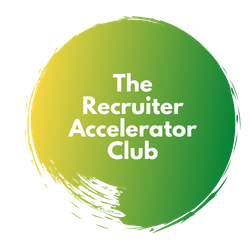 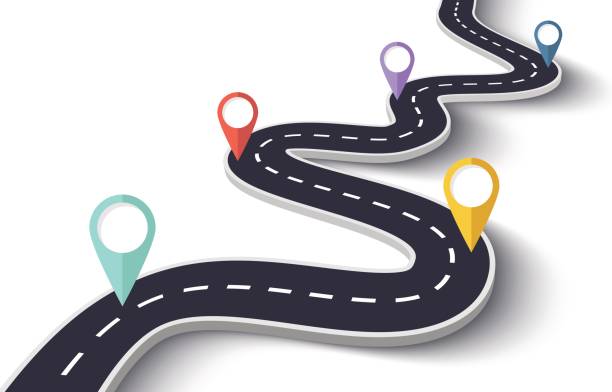 We need a call plan
Open questions
Gaining information on – 


The business
The department
The team
The line manager
The recruitment process
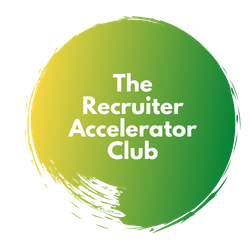 [Speaker Notes: Why do we need questions?

In recruitment there is no such thing as magic answers – But we do have magic questions. Questions have a strange quality – You cannot respond to a question without firstly thinking of an answer. Even with the answer ‘I don’t know’ you would still have to think through your knowledge and past experience to come up with that answer.
We have been programmed to ask closed questions over a period of time. This leads to limited conversation, and limited information gathering. As information gatherers by trade, we have to re-programme our brains into asking more effective questions in order to promote deeper thought, drill down into hidden needs/wants/issues and to influence our clients and candidates.
Clients (and some candidates) may be less receptive and open to talking to you – The right questions can mean the difference between that client or candidate talking to you ... Or not!

Lets take a look at the different types of questions... As we go through these, please make a note of which types of questions you and the other person were mostly using during the exercise...]
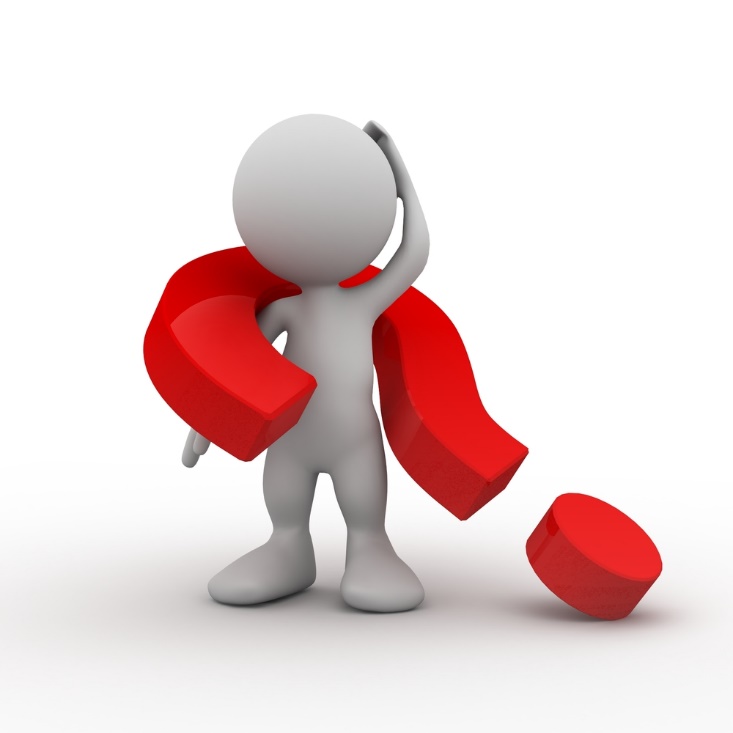 95% of all sales people make the 1st sales call
50% of all sales people make the 2nd sales call
25% of all sales people make the 3rd sales call
15% of all sales people make the 4th sales call
10% of all sales people make the 5th sales call


Just 5% make that 6th call and they take 85% of the new business available in any market!
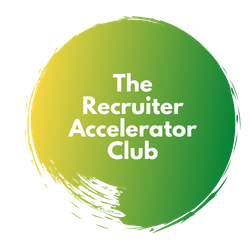 Setting multiple approach objectives – What to do if they say no
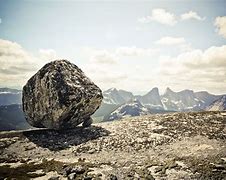 Have your information gathering questions prepared 
Imagine what you want – i.e. live roles, is inside this rock.

You need to chip away at it 

What questions will you
need to chip your way through to the centre?

You can ask about – them, their role, the business,
 recruitment, agency usage, skills they need….

If they say no – where will you go next?
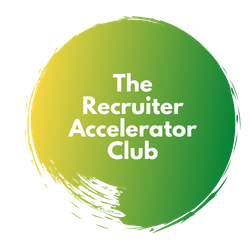 Always start with the end in mind
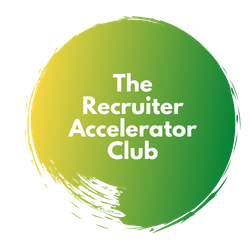 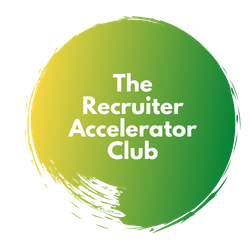 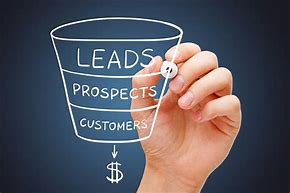 Plan your empathy statement and Questions for the most common Objection…
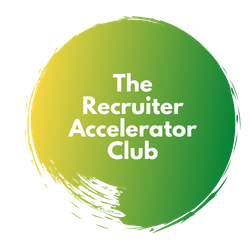 [Speaker Notes: This is on the members area]
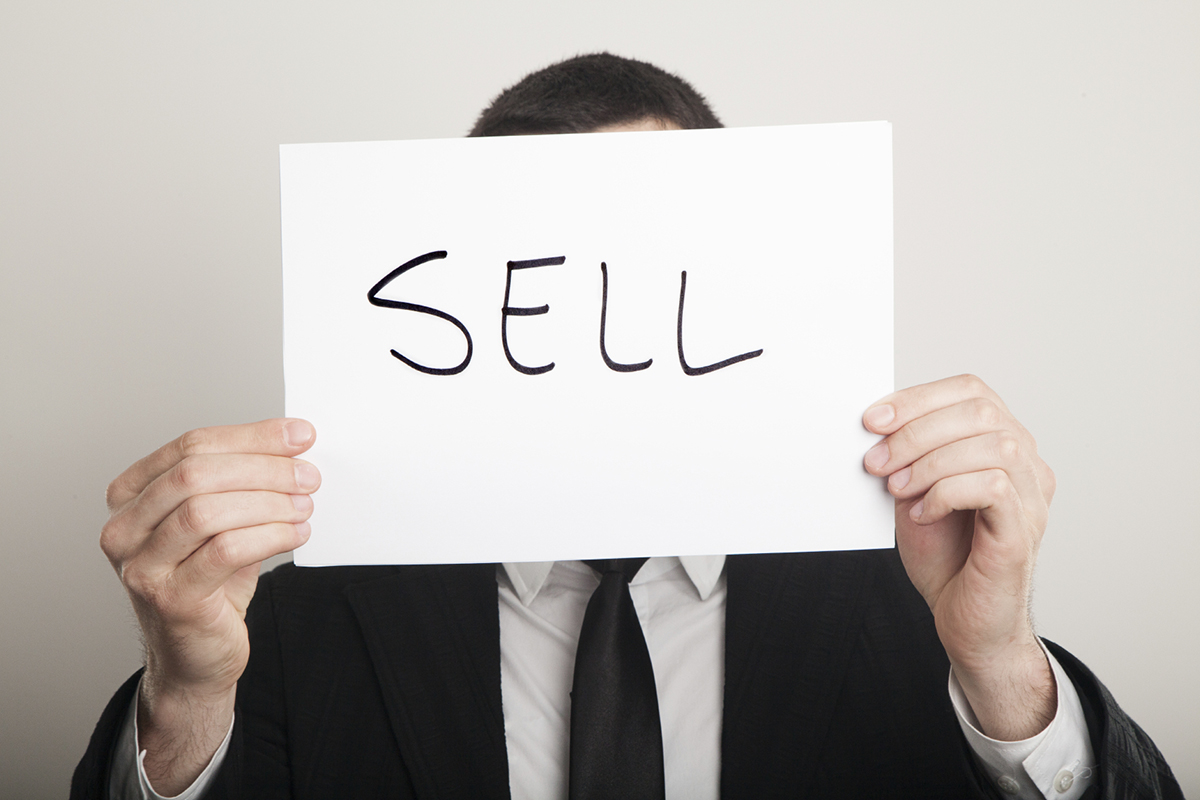 Can you now think about what solutions/ sells you can use with that particular objection?
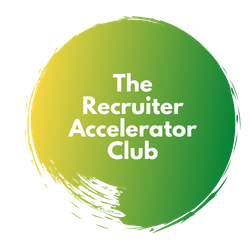 [Speaker Notes: This is on the members area]
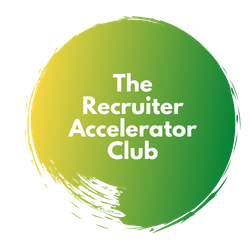 How to close effectively and gain commitment
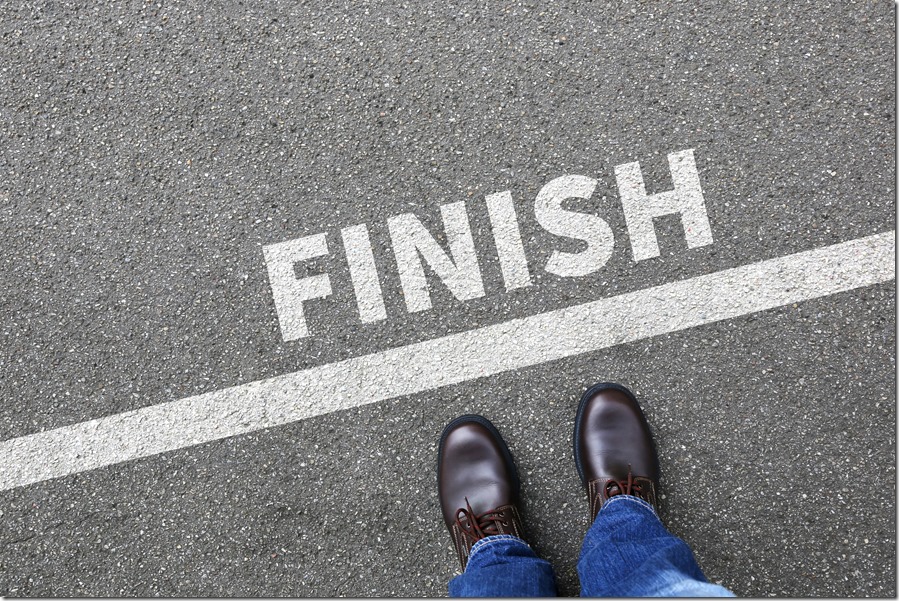 What could commitment from the client look like?
Remember your objectives for the call
What happens if we don’t close the call effectively?
WHY is closing the call well so important?
Based on what we have talked about today – is there any reason why you couldn’t come to me next time you are hiring?
No not at all – great! What in particular makes you feel confident to use me?

Would you feel comfortable in working together next time you are recruiting?
If they say yes – great – what have I said today that makes you feel comfortable enough…

Will you come to me next time?

Will you ring me first?
If they say – yes – Great! Why will you?
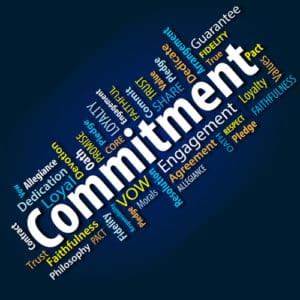 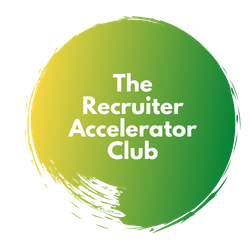 [Speaker Notes: This is on the members area]
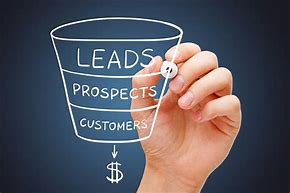 Use your personality!

Be memorable!

Keep going – keep your eye on the prize

Change your expectations to make progress
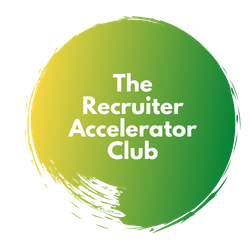 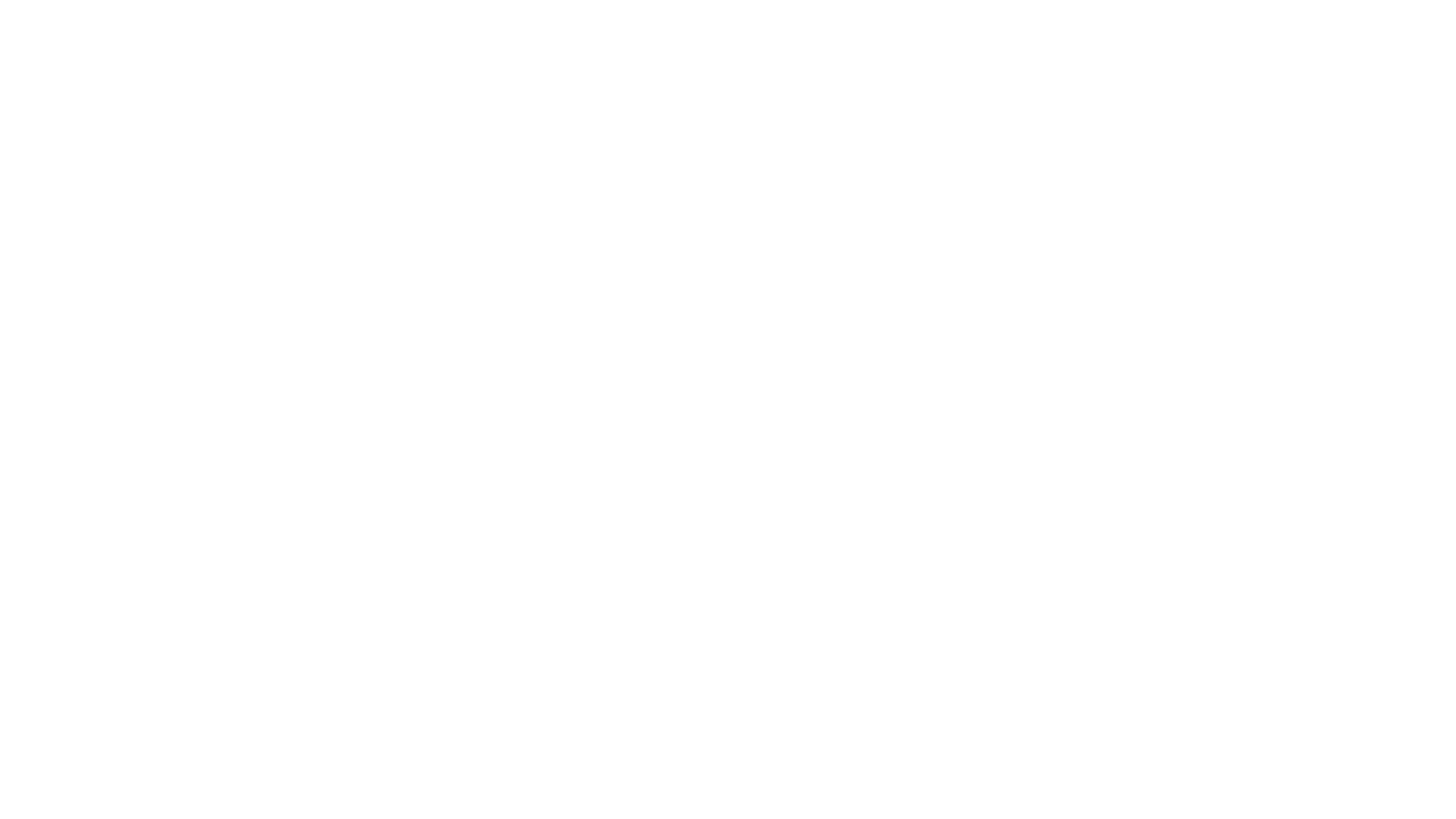 How does the RAC work?
How will Ali support me?


Week 1 – Webinar, interactive – share ideas and ask questions 
Week 2 – Catch up with Ali on wins and challenges/ watch pre-recorded video/ other training material
Week 3 – Drop in clinic
Week 4  - Update Action plan, agree next steps
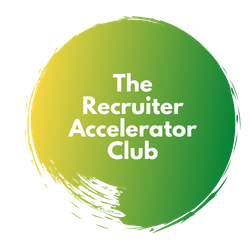 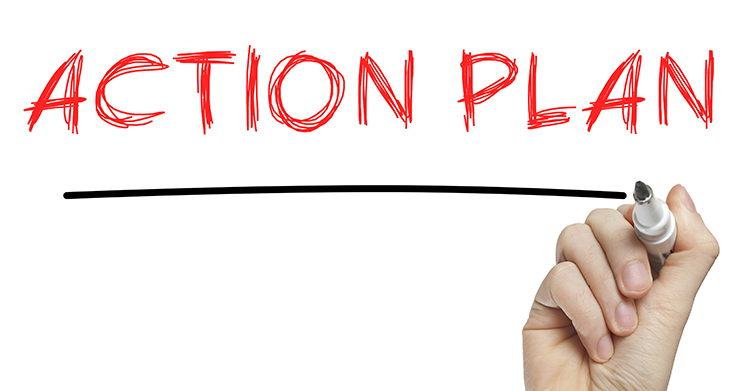 Your actions are to think about – 

What will you try and use after this session?
What is your 1 commitment? Write it on your action plan
Module 4 Action plan will be added to the members area
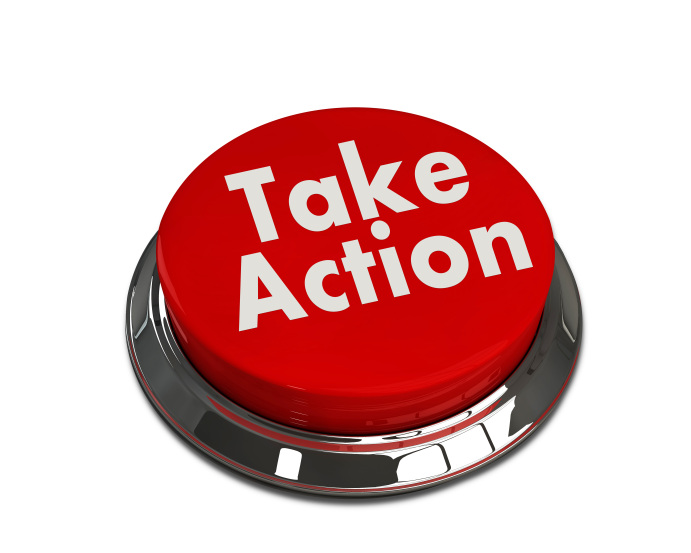 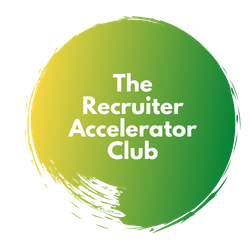